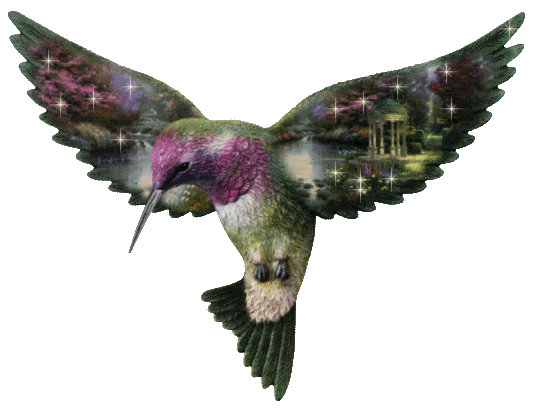 স্বাগতম
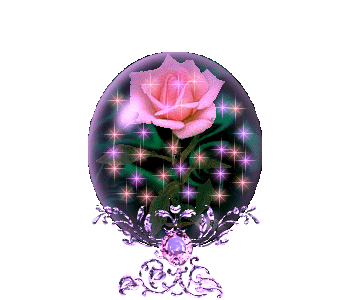 পরিচিতি
মোহাম্মদ মনিরুজ্জামান
প্রভাষক
  শ্রীরায় মহিলা আলিম মাদ্রাসা, চাটখিল, নোয়াখালী।
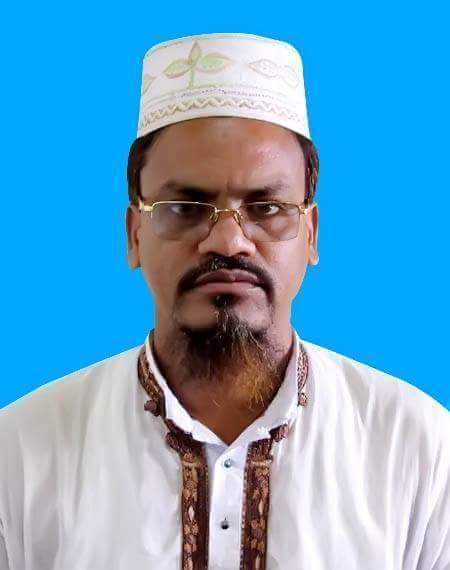 পাঠ পরিচিতি
শ্রেণিঃ ১০ম
বিষয়ঃ বাংলা
শিক্ষার্থীর সংখ্যাঃ ৪০ জন
সময়ঃ ৫০ মিনিট
তারিখঃ ২8/১২/২০১৪ খ্রিঃ
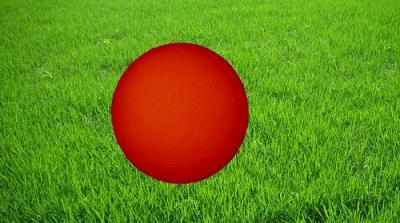 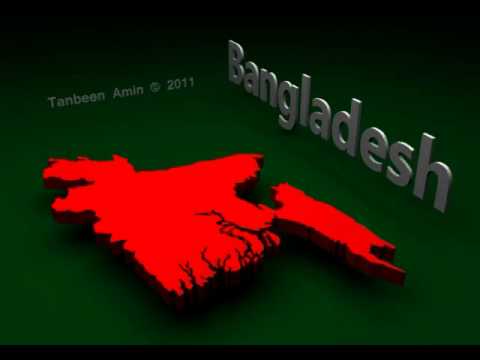 পতাকা
আমার পরিচয়
সৈয়দ শামসুল হক
শিখনফল
এই পাঠ শেষে শিক্ষার্থীরা………
১।  সৈয়দ শামসুল হকের পরিচয় বলতে পারবে।
২। কবিতাটি শুদ্ধরূপে আবৃত্তি করতে পারবে।
৩। ‘আমার পরিচয়’ কবিতার নতুন শব্দের অর্থ লিখতে পারবে।
৪। বাঙালির ইতিহাস ও ঐতিহ্য সংক্ষেপে বর্ণনা করতে পারবে।
পাঠ পরিকল্পনা
নিরব পাঠ
একক কাজ
১। সৈয়দ শামসুল হক কখন, কোথায় জন্ম গ্রহণ করেন?
২। তাঁর মায়ের নাম কী?
৩। তিনি কী কী পুরস্কার লাভ করেছিলেন?
১। ২৭ ডিসেম্বের ১৯৩৫ খ্রিস্টাব্দ, কুড়িগ্রাম শহরে।
২। তাঁর মায়ের নাম সৈয়দা হালিমা খাতুন।
৩।একুশে পদক , বাংলা একাডেমী পুরস্কার ।
আদর্শ পাঠ
সরব পাঠ
জোড়ায় কাজ
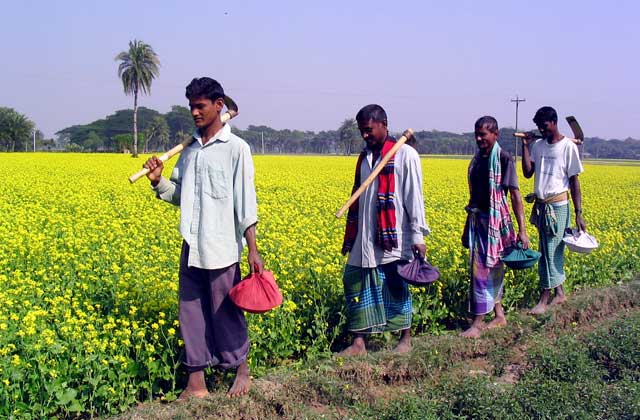 আলপথ
জমির সীমানার পথ।
বাংলা ভাষা ও সাহিত্য-ঐতিহ্যের 
 প্রথম নিদর্শন।
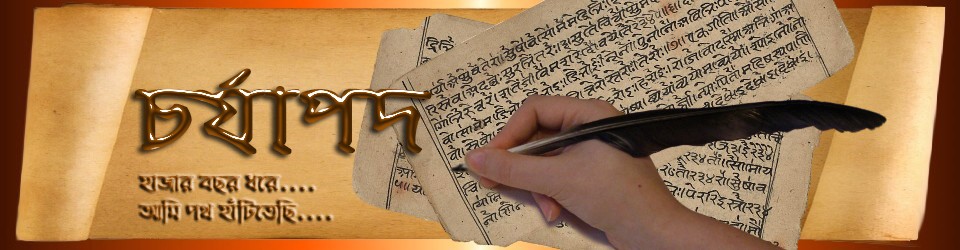 চর্যাপদ
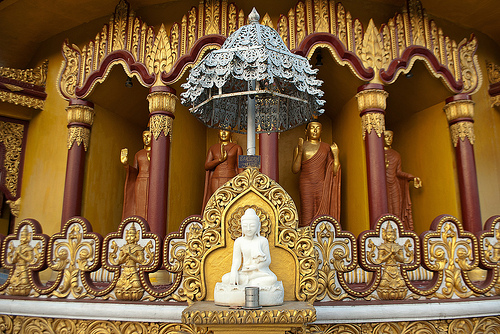 দেবালয়
দেউল
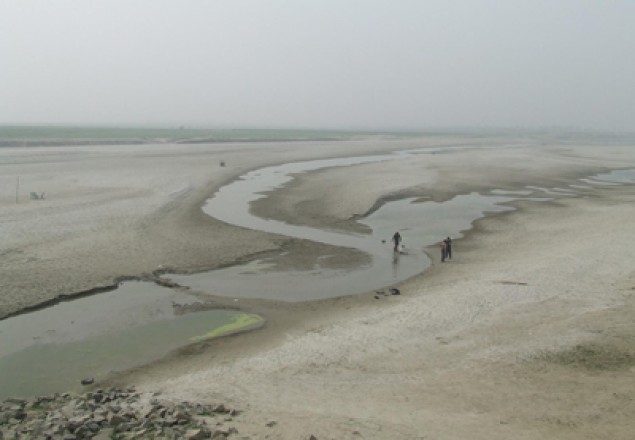 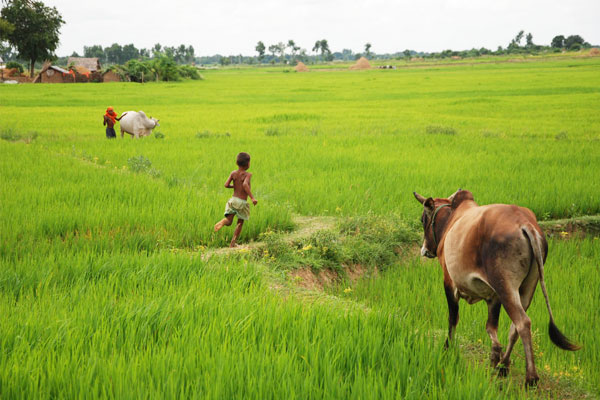 আলপথ
পলি মাটি
আমি জন্মেছি বাংলায় , বাংলায় কথা বলি,
আমি বাংলার আলপথ দিয়ে হাজার বছর চলি।
চলি পলি মাটি কোমলে আমার চলার চিহ্ন ফেলে।
তেরোশত নদী শুধায় আমাকে, কোথা থেকে তুমি এলে?
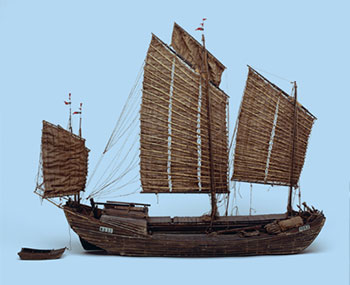 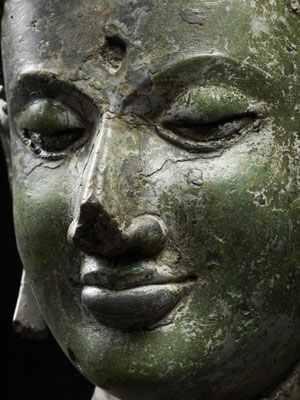 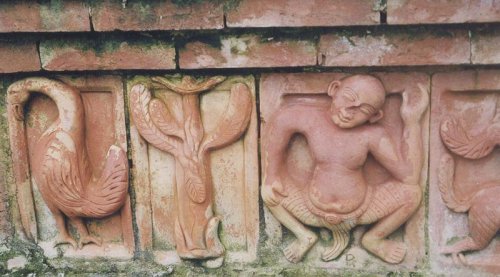 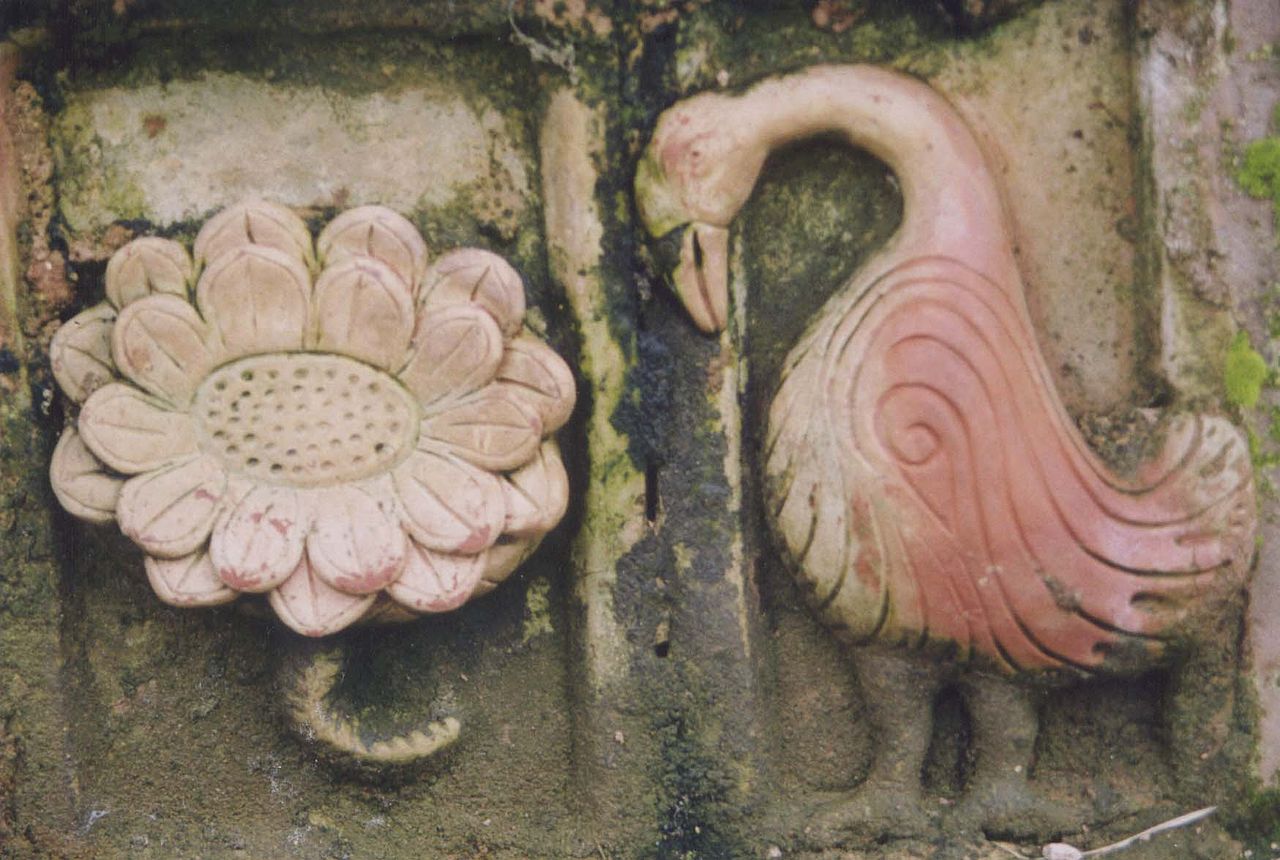 পালযুগের কিছু চিত্রকলা
ডিঙা
আমি তো এসেছি চর্যাপদের অক্ষরগুলো থেকে।
আমি তো এসেছি সওদাগরের ডিঙার বহর থেকে।
আমি তো এসেছি কৈবর্তের বিদ্রোহী গ্রাম থেকে।
আমি তো এসেছি পালযুগ নামে চিত্রকলার থেকে।
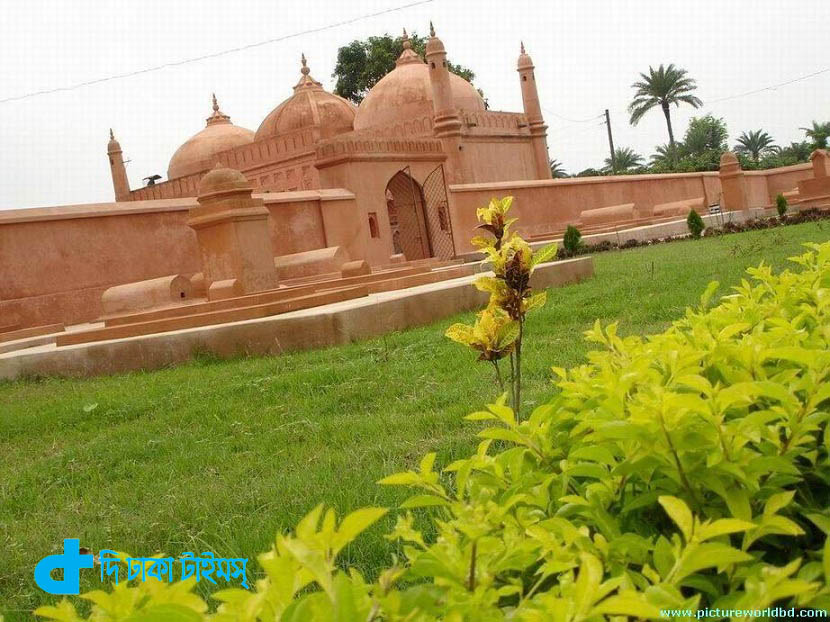 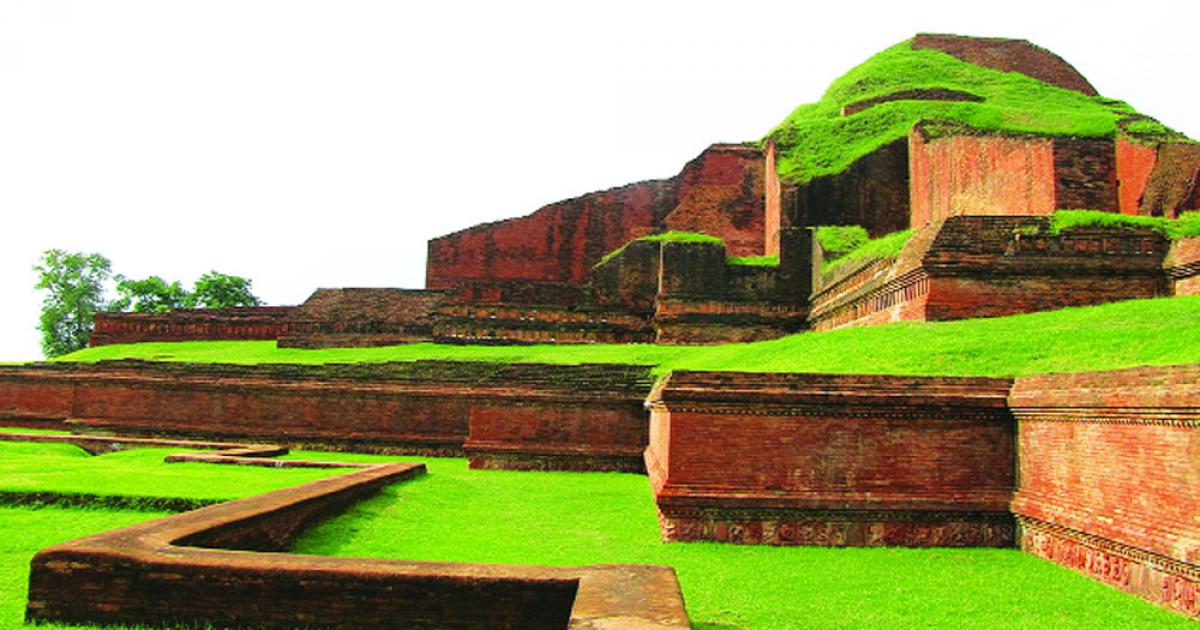 সোনা মসজিদ
পাহাড়পুর বৌদ্ধবিহার
এসেছি বাঙালি পাহাড়পুরের বৌদ্ধবিহার থেকে।
এসেছি বাঙালি জোড়বাংলার মন্দির-বেদি থেকে।
এসেছি বাঙালি বরেন্দ্রভূমে সোনা মসজিদ থেকে।
এসেছি বাঙালি আউল-বাউল মাটির দেউল থেকে।
দলীয় কাজ
কর্মপত্র
১। ‘কৈবর্তের বিদ্রোহ’- বলতে কী বুঝ?




২। পাহাড়পুর বৌদ্ধবিহার কোথায় অবস্থিত ? এর সংক্ষিপ্ত পরিচয় দাও।
1।দিব্য বা দিব্বোক নামে কৈবর্ত সম্প্রদায়ের এক লোকের নেতৃত্বে মহীপালের বিরুদ্ধে অনন্ত-সামন্ত চক্র মিলিত হয়ে যে বিদ্রোহ করেন তাই কৈবর্ত বিদ্রোহ নামে পরিচিত।
২।বর্তমান নওগাঁ জেলার বাদলঅগাছি থানায় পাহাড়পুর গ্রামে এই প্রাচীন বিহার অবস্থিত। দ্বিতীয় পাল রাজা শ্রী ধর্মপালদেব ( রাজত্বকাল ৭৭৭-৮১০) এই বিশাল বিহার তৈরি করেছিলেন। একে সোমপুর বিহার ও বলা হয়। পৃথিবীর সবচেয়ে বড় বিহারগুলোর মধ্যে এটি অন্যতম।
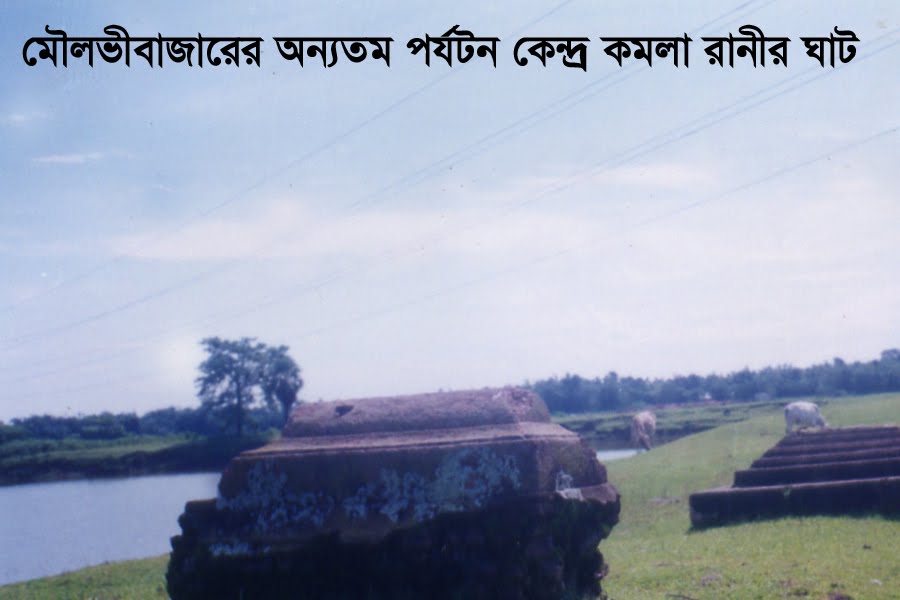 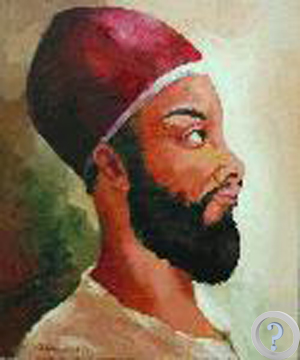 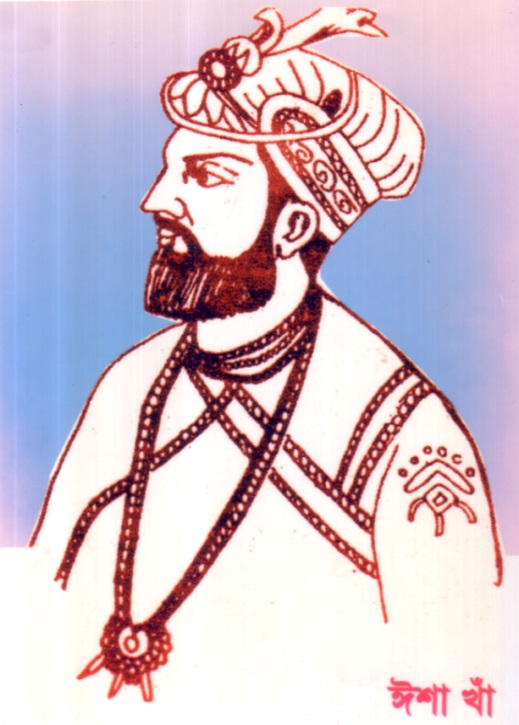 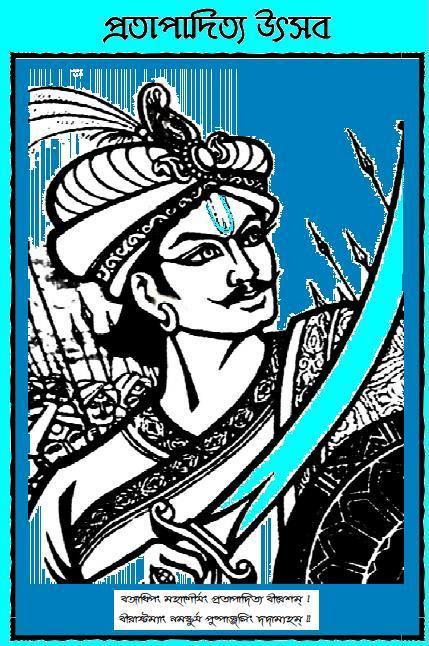 তিতুমীর
আমি তো এসেছি সার্বভৌম বারো ভূঁইয়ার থেকে।
আমি তো এসেছি ‘কমলার দীঘি’, ‘মহুয়ার পালা’ থেকে।
আমি তো এসেছি তিতুমীর আর হাজী শরিয়ত থেকে।
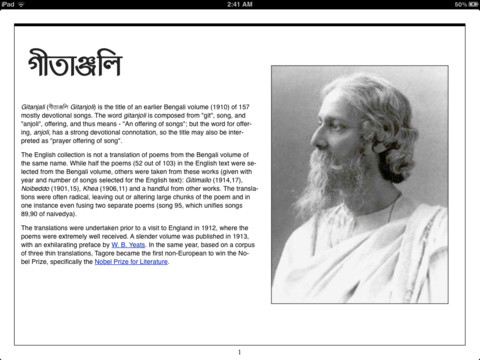 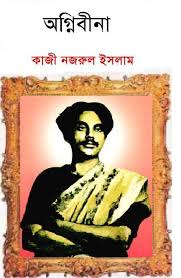 আমি তো এসেছি গীতাঞ্জলী ও আগ্নিবীণার থেকে
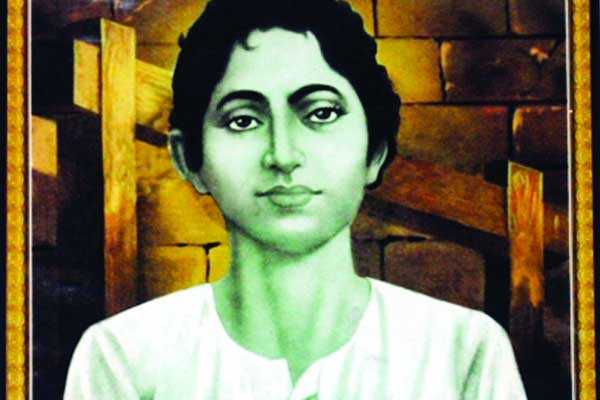 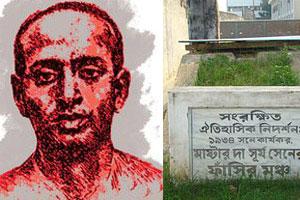 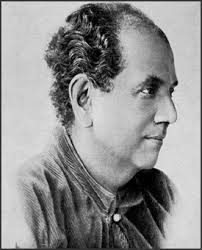 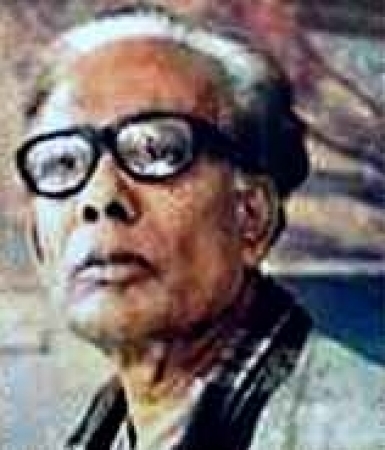 ক্ষুদিরাম বসু
সূর্য সেন
জয়নুল আবেদীন
অবনীন্দ্র নাথ ঠাকুর
এসেছি বাঙালি ক্ষুদিরাম আর সূর্যসেনের থেকে।
এসেছি বাঙালি জয়নুল আর অবন ঠাকুর থেকে।
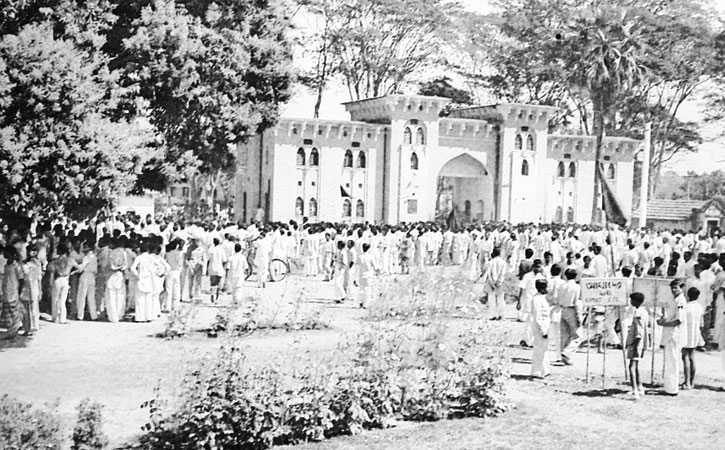 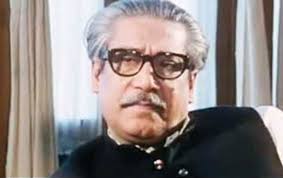 বঙ্গবন্ধু শেখ মুজিব
ভাষা আন্দোলনের ছবি
এসেছি বাঙালি রাস্ট্রভাষার লাল রাজপথ থেকে।
এসেছি বাঙালি বঙ্গবন্ধু শেখ মুজিবর থেকে।
আমি যে এসেছি জয়বাংলার বজ্রকন্ঠ থেকে।
আমি যে এসেছি একাত্তরের মুক্তিযুদ্ধ থেকে।
দলীয় কাজ
কর্মপত্র
১।  বাঙালির স্বাধীনতা আন্দোলনে শহীদ তিতুমীর এর অবদান             
    সংক্ষেপে লিখ?
২। রাষ্ট্রভাষার লাল রাজপথ বলতে কী বুঝ লিখ।
৩। ‘জয়বাংলার বজ্রকন্ঠ’ – বলতে কী বুঝানো হয়েছে
     বুঝিয়ে লিখ।
১। মীর নিসার আলী ওরফে তিতুমীর  ১৭৮২ সালে চব্বিশ পরগনা জেলার হায়দারপুর গ্রামে জন্ম গ্রহণ করেন। তিনি অত্যাচারী ইংরেজ ওহিন্দু     জমিদারদের বিরুদ্ধে দীর্ঘদিন সংগ্রাম করেছেন। ১৮৩১ সালের ১৯ শে নভেম্বর ইংরেজ বাহিনীর সঙ্গে লড়াই করে তিনি শহিদ হন।
২। ১৯৫২ সালে রাস্ট্রভাষা বাংলার দাবী আদায়ের জন্য এদেশের মানুষ পাকিস্থানি শাসকদের রক্ত চক্ষু উপেক্ষা করে রাস্তায় নেমে এসেছিল। তারা বুকের রক্তে রঞ্জিত করেছিল রাজপথ। তাদের ত্যাগের বিনিময়ে আমরা পেয়েছি আমাদের প্রিয় মাতৃভাষা। তাই এখানে এ কথাটি বলা হয়েছে।
৩। ১৯৭১ সালে মুক্তিযুদ্ধের সময়ে মানুষের মনে প্রেরণা সঞ্চারী শ্লোগান হচ্ছে জয়বাংলা। এই শ্লোগান ঐক্য ও সংহতির প্রতীক। বঙ্গবন্ধুরবজ্রকন্ঠে এই শ্লোগান শুনে বাংলার আপামর জনতা যুদ্ধে ঝাঁপিয়ে পড়েছিল।
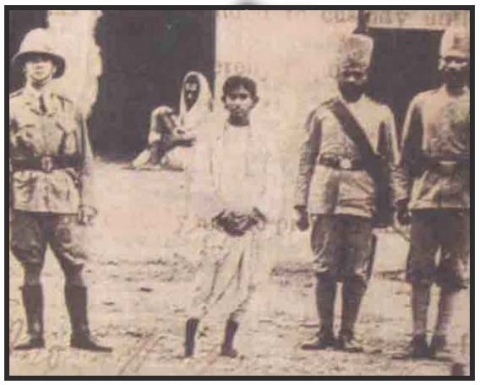 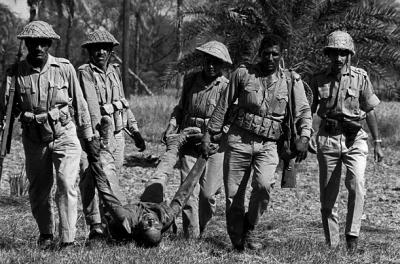 চিত্র-১
চিত্র ২
১। ‘সীমান্তের সিংহাসন’ সৈয়দ শামসুল হকের কোন ধরণের রচনা?
২। ‘এসেছি বাঙালি বঙ্গবন্ধু শেখ মুজিবুর থেকে’- বলতে কী বোঝানো হয়েছে ? বুঝিয়ে লিখ।
৩। চিত্র-১ ও চিত্র -২ এর সাথে ‘আমার পরিচয়’ কবিতাটির যে ভাবগত মিল পাওয়া যায় তা খুঁজে বের করে ব্যাখ্যা দাও।
4। “চিত্র-১ ও চিত্র-২ বাঙালি জাতিসত্ত্বার ইতিহাস পুরোপুরি ফুটে উঠেছে”- ‘আমার পরিচয়’ কবিতার আলোকে উক্তিটির তাৎপর্য বিশ্লেষণ কর।
বাড়ির কাজ
১। “জাতি, ধর্ম , বর্ণ নির্বিশেষে আমরা সবাই বাঙালি ,আমাদের মধ্যে কোন ভেদাভেদ থাকবে না”- ‘আমার পরিচয়’ কবিতার আলোকে উক্তিটি
ব্যাখ্যা কর।
ধন্যবাদ
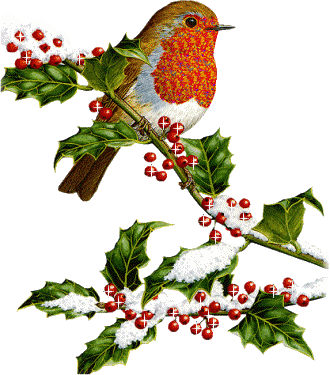 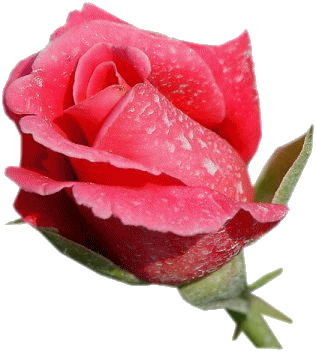